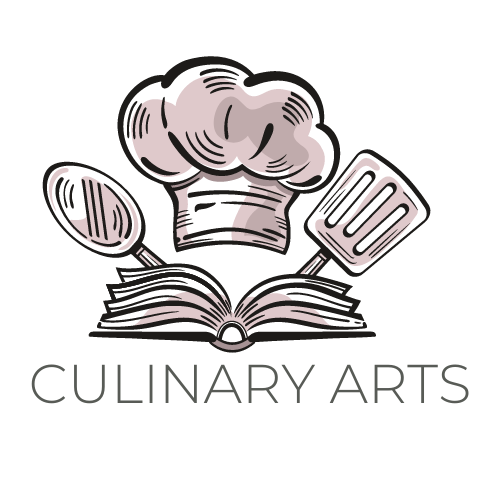 Workbook 0010
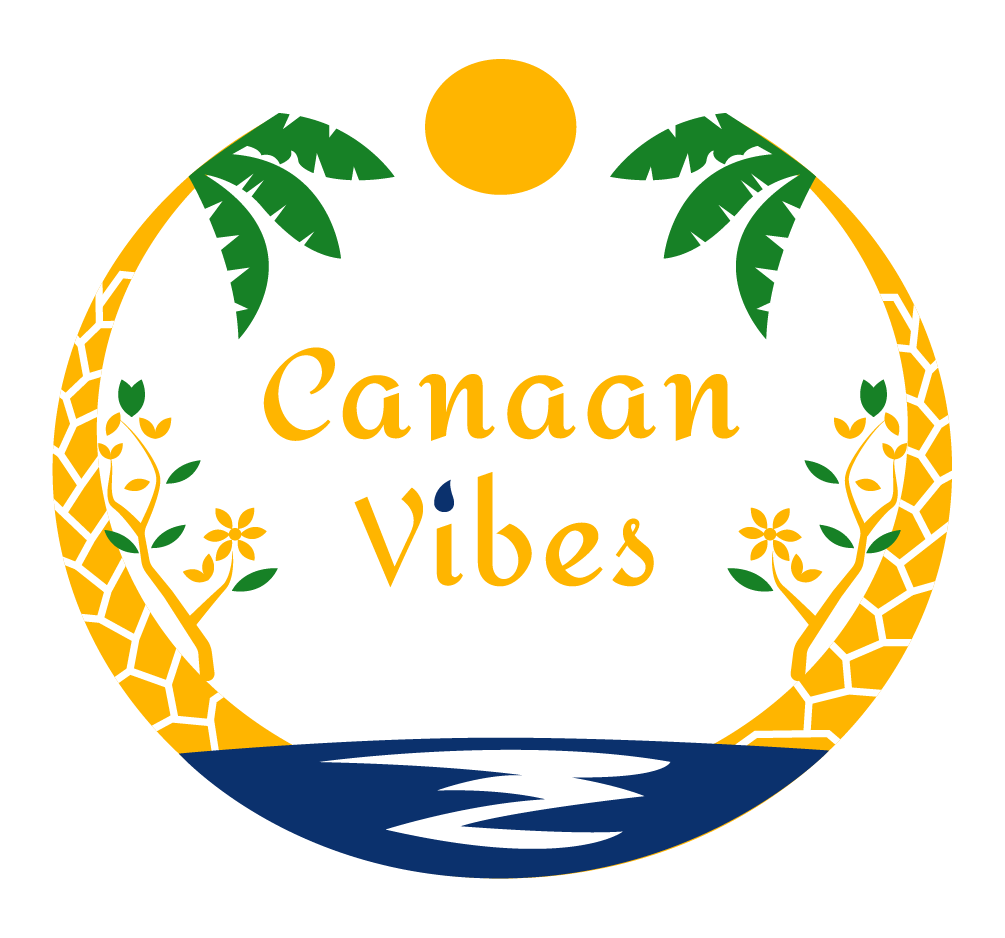 Love in Every Bite: Nourishing Wellness
0010 Culinary Arts
Considering the environmental benefits of plant-based diets, do you envision incorporating more fruits, vegetables, legumes, and grains into your meals in the future?
As we embark on the journey toward sustainable cooking practices, what are your thoughts on the module's message of making incremental changes for significant environmental benefits? How do you envision integrating these principles into your cooking habits and lifestyle moving forward?
0010 Culinary Arts
Can you share any strategies or experiences you've had in sourcing sustainable ingredients for your cooking? What challenges, if any, have you encountered in adopting this approach?
Sustainable seafood choices play a significant role in marine conservation efforts. Have you ever consciously chosen seafood based on sustainability criteria, such as certifications like MSC or ASC? How do you navigate seafood options when shopping or dining out?
0010 Culinary Arts
How do you envision the role of community engagement in fostering a more sustainable food system? What opportunities do you see for individuals to contribute to this collective effort?
Have you explored opportunities to engage with local food recovery programs or food-sharing initiatives? If so, what motivated you to get involved, and what impact do you feel these initiatives have had on your community?
0010 Culinary Arts
How have you integrated steaming into your culinary repertoire, and what benefits have you observed in terms of energy savings and cooking outcomes?
When considering energy-efficient cooking methods, what factors do you prioritize in your kitchen routine? Are there specific techniques or appliances you rely on to minimize energy consumption while preparing meals?
0010 Culinary Arts
Every meal presents an opportunity to make a positive impact on the environment. 

Can you share a recent meal you prepared where you consciously incorporated sustainable cooking practices? Understanding the environmental impact of different food production methods is crucial in making informed choices. Based on the module's insights, how do you perceive the impact of meat and dairy production on the environment?
0010 Culinary Arts
Beeswax wraps are gaining popularity as an eco-friendly alternative for food wrapping. 

Can you describe how you integrate beeswax wraps into your kitchen practices, and what advantages do you find in terms of preserving freshness and reducing plastic waste? Try out beeswax wraps and write down your experience with it. Does it keep your perishables safe? How is the washing process? Is it part of your perfect pair or do you prefer other sustainable methods like glass?
0010 Culinary Arts
When it comes to mindful eating, what strategies do you employ to cultivate a deeper connection with your meals and appreciate the journey of food from its source to your plate? 

How has practicing mindful eating influenced your overall relationship with food? Reflecting on the concept of food sovereignty, what does it mean to you to have the right to healthy and culturally appropriate food produced sustainably? How do you see supporting food sovereignty as an undisputable journey to keeping our bodies safe?
0010 Culinary Arts
Journal
0010 Culinary Arts
Journal
0010 Culinary Arts
Journal
0010 Culinary Arts
Journal
0010 Culinary Arts
Journal
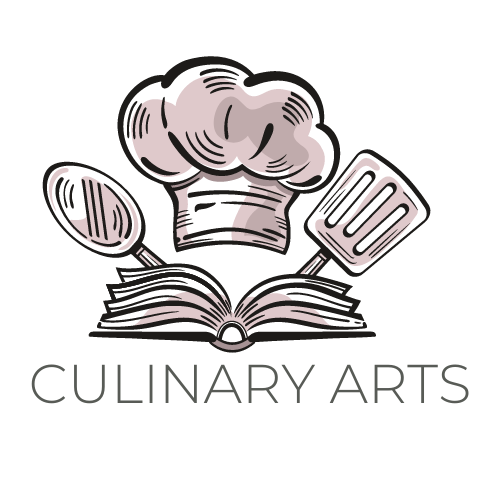 Workbook 0010
Love in Every Bite: Nourishing Wellness